______________ is a way of learning about the natural world.
A:  geometry
B:  science
C:  physics
D:  geography
b. science
When you explain or interpret the things you observe, you are  _______________ or making an inference.

observing	c.	predicting
	
b.	smelling	d.	inferring
d.  inferring
____________ is the study of Earth’s structure, its history, and its place in the universe.
$32,000
5
$1,000
B: earth science
A: life science
50:50
D:  biology
C:  physical science
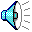 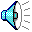 B: Earth Science
$1 Million
The branch of science that studies matter and energy is __________________
10
$32,000
$1,000
A:  physical science
50:50
B:  earth science
C:  life science
D:  geography
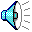 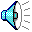 A:  Physical Science
The branch of science that studies living things is _______ ________________
10
50:50
A:  earth science
B: physical science
C: life science
D:  geography
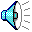 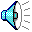 C: Life Science
The sub-branch of earth science that studies the oceans is ______________
A:  astronomy
B:  geology
50:50
C: meteorology
D: oceanography
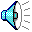 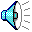 D: oceanography
$1 Million
The sub-branch of earth science that studies the solid earth is _______________
B:  oceanography
A:  meteorology
50:50
C:  astronomy
D: geology
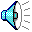 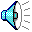 D: geology
$1 Million
People who study the effects of human activities on Earth’s land, air, water, and living things are ______
A: environmental                                                                scientists
B:  biologists
D:  chemists
C: astronomers
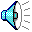 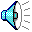 A: environmental                                                                scientists
$1 Million
____________ are scientists who gather information about conditions in the atmosphere from around the world, including weather and forces that change Earth’s climate.climate.
B:  astronomers
A:  meteorologists
D:  oceanographers
C: geologists
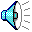 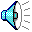 A:  meteorologists
The sub-branch of earth science that studies the stars is __________
B: astronomy
A:  oceanography
50:50
C:  meteorology
D:  geology
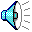 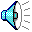 B: astronomy
15
$1 Million
A weather map is an example of a _________
A:  variable
B:  hypothesis
C: experiment
D: model
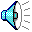 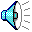 D: model
15
$1 Million
A statement that describes what scientists expect to happen every time under a particular set of conditions is a _______________.
theory	 		c.	hypothesis	

b.	scientific law	d.	predicting
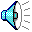 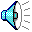 b.	scientific law
Trying to explain a solar eclipse is an example of

a prediction.	c.	scientific inquiry.	

b.	drawing a conclusion. 	d.	classification.
c.	scientific inquiry
Proposing an explanation for the changing colors of the sky is an example of a


a.	prediction.	c.	theory.	
b.	hypothesis.	d.	law.
b.	hypothesis
An organized way to collect and record scientific observations is with a(an)

a.	model.	   	c.	data table.	

b.	inference.	d.	experiment.
c.	data table
What might cause scientists to change a scientific theory?

a.	some people disagree with it	
it covers too broad a topic	
new evidence contradicts it	
it is too old
c.	 new evidence contradicts it
The ability to do work or cause change is

energy.		c.	science.
	
b.	data.		d.	technology.
a.  energy
The most important lab safety rule is

a.	always wear a lab apron.	
b.	always wear safety goggles.	
c.	design and conduct your own experiments without asking your teacher.	
d.	always follow your teacher’s instructions and textbook directions exactly.
d.	always follow your teacher’s instructions and textbook directions exactly
A possible explanation for a set of observations or answer to a scientific question is called a(an) ____________________.

 control			c.	variable	

b.	hypothesis		d.	theory
b.	hypothesis
The factors that can change in an experiment are called ____________________.

a.	variables	c.	theorys	
b.	controls	d.	laws
a.	variables
A scientific ____________________ is a well-tested explanation for a wide range of observations or experimental results.

hypothesis		c.	theory	

b.	control			d.	variable
c.	theory
Radiation from the Sun provides ____________________ for the water cycle.

light		c.	energy	

b.	matter		d.	force
c.	energy
Using one or more of your senses to gather information is called __________________.

observing	c.	predicting

b.	inferring	d.	smelling
a.	 observing
______________help people and scientists study and understand things that are complex or can’t be observed directly.

models			c.	internet
	
b.	microscopes	d.	telescopes
a.	 models
___________________ means making a forecast of what will happen in the future based on past experience or evidence.

Inferring			c.	Predicting

b.	Observing		d.	Hypothesizing
c.	 Predicting